NEUMONIA Y COMPLICACIONES
5to Medicina 2020
Dr . Andrés Koppmann Attoni
Pediatra Broncopulmonar HCSBA
Prof. Asistente de Pediatría 
Universidad de Chile
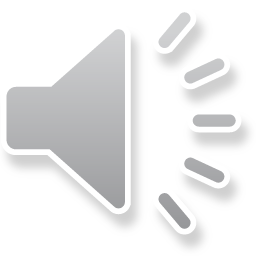 Definición
Lesión inflamatoria infecciosa del  parénquima pulmonar con extensión y  compromiso variable de las unidades  alveolares, vía aérea de conducción central,  periférica e intersticio circundante


Puede afectar predominantemente el  alveólo (neumonia alveolar) o el intersticio        ( neumonia intersticial)
EPIDEMIOLOGIA
Es la principal causa de muerte en niños < 5 años en el mundo
En países desarrollados la incidencia anual es 3-4 casos por 100 niños < 5 años
En Chile es la causa más frecuente de hospitalización en niños < 5 años
Egresos hospitalarios alcanzan 62 por 10.000 niños < 2 años
Mortalidad por neumonía en Chile ha disminuido en forma progresiva desde 1990 (20 por 100.000 niños < 5 años)
Rev Ped Elec 2017; 14(1): 35-37
Nomenclatura
Neumonia adquirida en la comunidad (NAC)
Sus manifestaciones clínicas se inician en el  ambiente extrahospitalario

Neumonia nosocomial
Sus manifestaciones clínicas se inician después de  72 horas del ingreso al hospital

Neumonia atípica
Sus manifestaciones clínicas y radiológicas se  apartan de lo esperado para los agentes  bacterianos clásicos
Factores de Riesgo
Edad < 3 meses
Prematurez
Inmunodeficiencias
Hacinamiento
Asistencia a Sala cuna
Contaminación intradomiciliaria
Tabaquismo
Madre adolescente
Lactancia materna < 3 meses
Etiología
Identificación de agente etiológico en 30-40% de los casos
Considerar la edad y la estacionalidad
En niños menores de 2 años predomina la etiología viral (VRS)
En preescolares y escolares es más frecuente la neumonía bacteriana (neumococo, micoplasma)
Etiología
Recién Nacido
Estreptococo grupo B +++
E. Coli ++
Otros Gram (-) ++
Listeria Monocitogenes +
VRS +
Etiología
1 a 3 meses
VRS +++
Parainfluenza +
ADV+
Metapneumovirus +
Chlamydea trachomatis +
Streptococcus Pneumoniae +
Etiología
4 meses a 24 meses
VRS ++++
ADV ++
Parainfluenza +
Influenza +
Metapneumovirus +
Streptococcus Pneumoniae ++
Mycoplasma Pneumoniae +
Etiología
Preescolar 2 a 5 años
VRS ++
Influenza ++
Parainfluenza + 
ADV +
Metapneumovirus +
Streptococcus Pneumoniae ++++
Mycoplasma Pneumoniae ++
Etiología
Escolar 5 a 15 años
Streptococcus Pneumoniae ++++
Mycoplasma Pneumoniae ++++
Chlamydea Pneumoniae ++
Influenza +++
Cuadro Clínico
Depende de:
Edad del paciente

Extensión de la enfermedad

Agente etiológico
Lactante
Sintomas y signos  generales
Fiebre
Decaimiento
Rechazo alimentario
Irritabilidad
Palidez
Molestias abdominales
Sintomas y signos  respiratorios
Aleteo nasal
Taquipnea mayor 50/min
Quejido
Tos
Cianosis
Auscultación: ↓ MP, crépitos, broncofonia  y respiración soplante
Preescolar y Escolar
Sintomas y signos  generales
Fiebre
Calofríos
Cefalea
Decaimiento
Vómitos
Sintomas y signos  respiratorios
Tos con expectoración
Dolor torácico
Matidez a la percusión
Disminución MP
Crépitos
Broncofonia y  respiración soplante
Orientación etiológica en neumonia
Bacteriana	Viral	Mycoplasma
Edad	Cualquiera	< 2 años	5-15 años  Estación	Todo el año	Invierno	Todo el año  Presentación	Súbita	Variable	Insidiosa  Fiebre	Alta	Variable	Baja  Taquipnea	Común	Común	Poco frecuente  Tos	+	++	+++
Sintomas	Dolor torácico  asociados
Coriza,	Faringitis  conjuntivitis
Orientación etiológica en neumonia
Bacteriana
Viral
Mycoplasma
Auscultación
Consolidación
Variable,
Crépitos,
sibilancias
sibilancias
Hemograma
Leucocitosis  con desv. izq
Variable
Inespecífico
PCR
Alta
Baja o  intermedia
Variable
Hallazgos  radiológicos
Consolidación
Infiltrado  instersticial
Variable
Derrame  pleural
Común
Raro (ADV)
Poco frecuente  (10%)
Neumonia por ADV
Fiebre alta y mantenida
Aspecto séptico
Obstrucción bronquial severa
Insuficiencia respiratoria
Compromiso multisistémico
Hemograma leucopenia o leucocitosis
PCR variable
Radiografía tórax con hiperinsuflación,  compromiso intersticial, condensación
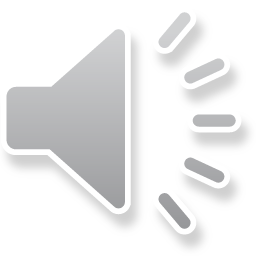 Radiología
Rx de tórax AP y lateral es útil como apoyo diagnóstico, controlar evolución y descartar complicaciones (derrame pleural, atelectasias)

No está indicada de rutina en el paciente ambulatorio
Radiología
Neumonia alveolar
Bacterias
Neumonia intersticial
Virus
Neumonia intersticio alveolar (mixta)
Asociación virus-bacterias, virus o  mycoplasma
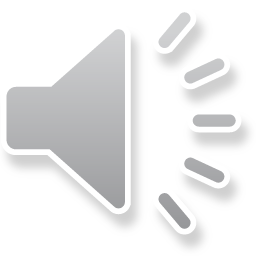 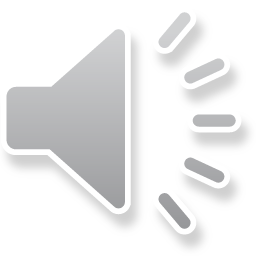 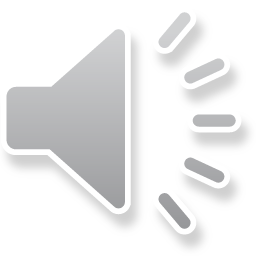 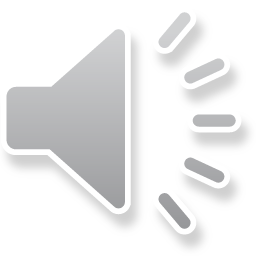 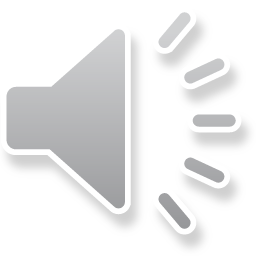 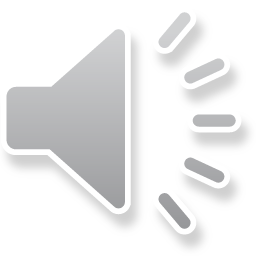 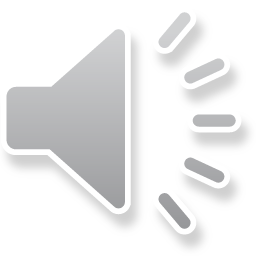 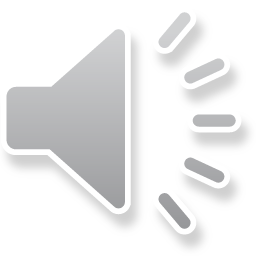 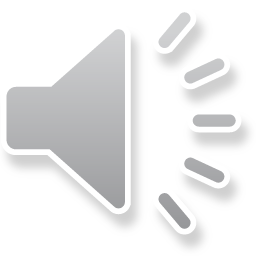 Evolución y control radiológico
Mejoría clínica más rápida que radiológica

Se recomienda un control radiológico en:

Pacientes sin respuesta a  tratamiento a las 48-72 hrs, persistencia  de la fiebre o sospecha de complicaciones

Pacientes con neumonías redondas, para descartar quistes o tumores
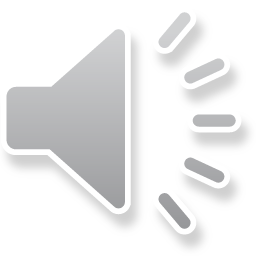 Diagnóstico
En paciente ambulatorio, sin criterios de gravedad, en general no se requieren estudios de laboratorio.
Examenes generales son inespecificos 
Hemograma
Proteina C Reactiva
VHS
Examenes específicos (determinan  agente etiológico)
Examenes específicos
Estudio viral
Aspirado nasofaringeo. IFD o ELISA para VRS, PI,  Influenza, ADV (50% sensibilidad en ADV)
Panel respiratorio viral en aspirado nasofaríngeo por PCR (reacción de polimerasa en cadena)


Estudio Bacteriano
Expectoración. Utilidad limitada, dificultad para tomar la  muestra, contaminación. Ideal <10 cél epiteliales y >25  PMN por campo de 100X
Hemocultivos. S 15-20%, E 100%
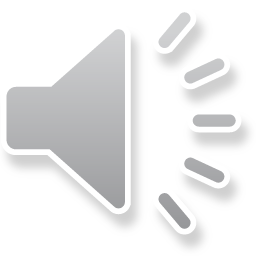 Examenes específicos
Estudio Bacteriano
Cultivo líquido pleural. S 20-40%

Estudios serológicos. Útiles en Mycoplasma Pneumoniae,  Chlamydea Pneumoniae y Trachomatis

Antigenos en plasma, orina y líquido pleural obtenidos  por métodos de aglutinación con látex, CIE). Se usan poco en niños por tener falsos (+) por portación faringea

Lavado broncoalveolar. En inmunosuprimidos

Biopsia a cielo abierto. En inmunosuprimidos
Tratamiento Ambulatorio
Medidas Generales. Alimentación  fraccionada, antipiréticos

Manejo del sindrome bronquial  obstructivo si se asocia

Tratamiento antibiótico
Tratamiento Antibiótico
Lactante y Preescolar
Amoxicilina 75-100 mg/kg/día cada 12 horas por 7-10 días

Escolar
Sospecha de etiología neumocócica
Amoxicilina 75-100 mg/kg/día cada 12 horas por 7-10  días ó inicio con PNC Sódica 200.000 UI/kg/día  completando 7-10 días con Amoxicilina oral
Sospecha de etiología Mycoplasma o Chlamydea  Pneumoniae
Azitromicina 10 mg/kg/dia por 5 días
Claritromicina 15 mg/kg/día cada 12 horas por 10 días
Indicación de hospitalización
Menor de 3 meses
Riesgo social
Dificultad en la administración de medicamentos orales
Insuficiencia respiratoria
Neumonia grave y de aspecto tóxico desde el ingreso
Mala respuesta al tratamiento inicial en 48-72 horas
Persistencia de la fiebre
Persistencia o aumento de la sintomatologia o signología  respiratoria
Progresión radiológica
Sospecha de complicaciones
Tratamiento en el hospital
Medidas generales
Oxigenoterapia según requerimientos
Manejo del SBO si se asocia
Manejo del derrame pleural si se  asocia
Tratamiento antibiótico
Tratamiento Antibiótico
Lactante y Preescolar
Amoxicilina 75-100 mg/kg/día cada 12 horas por 7-10 días ó  inicio con PNC Sódica 200.000 UI/kg/día completando 7-10  días con Amoxicilina oral
Escolar
Sospecha de etiología neumocócica
Amoxicilina 75-100 mg/kg/día cada 12 horas por 7-10  días ó inicio con PNC Sódica 200.000 UI/kg/día  completando 7-10 días con Amoxicilina oral
Sospecha de etiología Mycoplasma o Chlamydea  Pneumoniae
Azitromicina	10 mg/kg/día por 5 días
Claritromicina 15 mg/kg/día cada 12 horas por 10 días
Tratamiento Antibiótico
En caso de mala respuesta a tratamiento inicial
Lactantes, Preescolares y Escolares
Cefotaxima 150 mg/kg/día cada 6-8 horas  por 7-10 días EV

En escolares si se desconoce etiología asociar  desde el inicio un macrólido

Si hay sospecha de estafilococo asociar cloxacilina  200 mg/kg/día cada 6 horas EV
Tratamiento Antibiótico
NAC grave y de aspecto tóxico desde el ingreso

Lactante y Preescolar
Cefotaxima 150 mg/kg/dia cada 6-8 horas EV +  Cloxacilina 200 mg/kg/día cada 6 horas EV por 10-14  días

Escolar
Id + un macrólido hasta confirmar etiología
Tratamiento Antibiótico
Fracaso de tratamiento
Neumonia complicada (derrame, empiema,  absceso)
Germen Resistente
Neumococo
PNC altas dosis, Cefotaxima
Haemophilus Influenzae
b-lactámico + inhibidor beta lactamasa
Staphylococcus Aureus
Vancomicina
Germen no habitual
Patología pulmonar no infecciosa
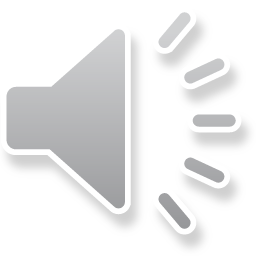 Tratamiento Antibiótico
Recién Nacido
Ampicilina 200 mg/kg/día cada 6 horas por 7-10 dias  +  Cefotaxima 150 mg/kg/día cada 6-8 horas EV por 7-10 días

Menor de 3 meses
Considerar Chlamydea Trachomatis
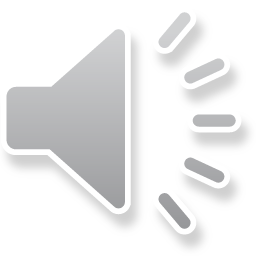 Complicaciones
Sospechar	complicaciones	si	la	neumonia	no	presenta  mejoría clínico después de 48-72 horas de tratamiento
Derrame pleural paraneumónico
Empiema pleural
Neumatocele
Absceso pulmonar
Neumonia excavada o necrotizante
Focos a distancia (pericárdico, articular, menigeo, ótico)  por diseminación hematógena
Germen resistente
Posibilidad	de	germen	diferente	al	considerado  inicialmente
Prevención
Evitar factores de riesgo

Inmunizaciones
Vacuna antiHIB (1996)

Vacuna antineumocócica (2010)
Conjugada PREVENAR 13	(2, 4	y 12 meses)

Vacuna antiinfluenza (anual en grupos de  riesgo)
LECTURAS RECOMENDADAS
Jain S. Williams DJ.et al. Community-acquired pneumonia requiring hospitalization among US children. N Engl J Med 2015; 372 (9):835-845
Tramper-Stranders GA. Childhood community-acquired  pneumonia: a review of etiology and antimicrobial treatment studies. Paediatr Respir Rev 2018; 26: 41-48
Acuña M. Neumonía adquirida en la comunidad. Rev Ped Elec 2017; 14 (1): 35-37
Cofré J, Pavez D, et al. Recomendaciones para el diagnóstico y tratamiento antimicrobiano de la neumonía adquirida en la comunidad en pediatría. Rev Chilena Infectol 2019; 36(4): 505-512